CAPITAL MARKET
Dr. Manish Dadhich
Ph. D, M. Com, NET                                                                                               MBA, NET, SET
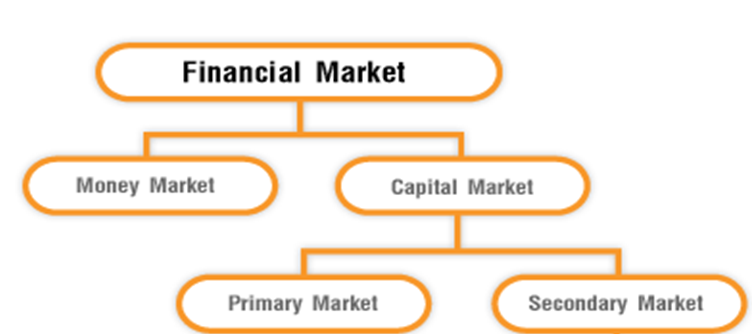 CAPITAL MARKET
Facilities and institutional arrangements for borrowing and lending term funds.
It is concerned with the raising  of money capital for the purpose of investment.
The capital markets- divided into primary markets and secondary markets.
The market where investment instruments like bonds, equities and mortgages are traded is known as the capital market.  
Newly formed (issued) securities are bought or sold in primary markets, such as during initial public offerings. 
Secondary markets allow investors to buy and sell existing securities.
 The transactions in primary markets exist between issuers and investors, while in secondary market transactions exist among investors.
Nature of Capital Market
Capital market is a market for medium and long term funds.
It includes all the organizations, institutions and instruments that provide long term and medium term funds.
It does not include the instruments or institutions which provide finance for short period (up to one year). 
The common instruments used in capital market are shares, debentures, bonds, mutual funds, public deposits etc.
This market is to make investment from investors who have surplus funds to the ones who are running a deficit.
Like all markets, the capital market is also composed of those who demand funds(borrowers) and those who supply funds (lenders).
An ideal capital market attempts to provide adequate capital at reasonable rate of return for any business.
The supply of funds for the capital market comes largely from individual savers, corporate savings, banks, insurance companies, other financial agencies and the government.
Main Characteristics of Capital Market
Link between Savers and Investment:Capital market is a crucial link between saving and investment process. The capital market transfers money from savers to entrepreneurial borrowers.
Deals in Long Term Investment:Capital market provides funds for long and medium term. It does not deal with channelizing saving for less than one year.
3. Utilizes Intermediaries:Capital market makes use of different intermediaries such as brokers, underwriters, depositories etc. These intermediaries act as working organs of capital market and are very important elements of capital market.
4. Determinant of Capital Formation:The activities of capital market determine the rate of capital formation in an economy. Capital market offers attractive opportunities to those who have surplus funds so that they invest more and more in capital market and are encouraged to save more for profitable opportunities.
5. Government Rules and Regulations:
The capital market operates freely but under the guidance of government policies. These markets function within the framework of government rules and regulations.
An ideal capital market is one
1. Where finance is available at reasonable cost.2. Which facilitates economic growth.3. Where market operations are free, fair, competitive and transparent.4. Must provide sufficient information to investors.5. Must allocate capital productively.
Indian Capital Market Participants
1. Stock Exchange
A stock exchange is an organized marketplace or facility that brings buyers and sellers together and facilitates the sale and purchase of stocks. It makes sure that trading transactions are done in an efficient, orderly, fair, and transparent manner. 
It enforces rules and regulations that its publicly listed companies and trading participants must strictly abide by.
 In this way, the National Stock Exchange, for instance, fulfills its function as the “guardian” of the Indian stock market.
2. Investors
Investors, also referred to as stockholders or shareholders, are those who own shares of stock of a publicly listed company.  
They are accorded certain privileges like the right to fair and equal treatment, the right to vote and exercise related rights, and the right to receive dividends and other benefits due to stockholders. They are classified as either retail or institutional, and local or foreign.
3. Stockbrokers
A stockbroker or trading participant is licensed by the Securities and Exchange Commission (SEC) and is entitled to trade at the Exchange. 
They act as an agent between a buyer and seller of stocks in the market. For their services as stockbrokers, they receive from their clients either a buying or a selling commission.
Traditional – those who assign a licensed salesman to handle your account and to take your orders via a written instruction or a phone call
Online – those whose main interface is the internet where clients execute their orders and access market information online
4. Listed Companies
Listed companies, also called “issuers”, are those whose shares of stock are traded on the Exchange. These companies qualified with the stringent listing and reportorial requirements of the stock exchange, and have gone through initial public offering (IPO) or listing by way of introduction.
5. Clearing House
A clearing house is a wholly owned subsidiary of the Exchange. It was established to ensure the orderly settlement of equity trades executed at the Exchange. The clearing house is responsible for
establishing the cash and securities liabilities and entitlements of its clearing members, synchronizing the settlement of funds and the transfer of securities based on the delivery-versus-payment model or multilateral net settlement;
6. Depository
The depository acts as securities depository or “custodian” of listed shares of stock that are traded at the exchange. It was organized to establish a central depository in India and to implement scripless trading.
7. Transfer Agents
The stock transfer agent is considered the “official keeper” of the corporate shareholder records. The stock transfer agents provide the issuer or the listed company with a list of holders of its securities. 
They effect transfer of beneficial ownership and process corporate actions like stock or cash dividends, stock rights, stock splits, and collation of proxy forms.
Instruments of capital market
1. Equities:
It refers to the part of ownership that is held by shareholders in a company. In simple words, it refers to an investment in the company’s equity stock for becoming a shareholder of the organization.
Also, the equity holders get ownership rights and they become one of the owners of the company.
When the company faces bankruptcy, then the equity holders can only share the residual interest that remains after debt holders have been paid.
2. Debt Securities
1. Bonds
Bonds are fixed-income instruments that are primarily issued by the centre and state governments, municipalities, and even companies for financing infrastructural development or other types of projects.
It carries a fixed lock-in period. Thus, the bond issuers have to repay the principal amount on the maturity date to the bondholders.
2. Debentures
Debentures are unsecured investment options unlike bonds and they are not backed by any collateral. The lending is based on mutual trust and, herein, investors act as potential creditors of an issuing institution or company.
3. Derivatives
Derivative instruments are capital market financial instruments whose values are determined from the underlying assets, such as currency, bonds, stocks, and stock indexes.
Forward: A forward is a contract between two parties in which the exchange occurs at the end of the contract at a particular price.
Future: A future is a derivative transaction that involves the exchange of derivatives on a determined future date at a predetermined price.
Options: An option is an agreement between two parties in which the buyer has the right to purchase or sell a particular number of derivatives at a particular price.
Interest Rate Swap: An interest rate swap is an agreement between two parties which involves the swapping of interest rates where both parties agree to pay each other interest rates on their loans in different currencies, options, and swaps.
4. Exchange-Traded Funds
ETF are a pool of the financial resources of many investors which are used to buy different capital market instruments such as shares, debt securities such as bonds and derivatives.
Most ETFs are registered with the SEBI which makes it an appealing option for investors with a limited expert having limited knowledge of the stock market.
ETFs having features of both shares as well as mutual funds are generally traded in the stock market in the form of shares produced through blocks. It can be bought and sold as per requirement during the equity trading time.
5. Foreign Exchange Instruments:
Foreign exchange instruments are financial instruments represented on the foreign market. It mainly consists of currency agreements and derivatives.
Based on currency agreements, they can be broken into three categories i.e spot, outright forwards and currency swap.
Regulatory measures of SEBI for Secondary Market reforms in India
1. Governing Body of the stock exchange
A. The Board of directors of stock exchange has to be reconstituted so as to include non-members, public representatives, government representatives to the extent of 50% of total number of members.
B. Capital adequacy norms should be complied with regard to members of various stock exchanges on the basis of their turnover of trade.
2. Infrastructure Development of Stock Exchange
Sufficient infrastructure should be available in any stock exchange to facilitate trade. For example, National Stock Exchange, (NSE) was set up with sophisticated screen-based trading.
SEBI will grant recognition only to those new stock exchanges which have online screen-based trading facility.
3. Settlement and Clearing
SEBI has withdrawn carry forward transactions and introduced certain modified regulations. All stock exchanges should follow the practice of weekly settlement.
Apart from this, SEBI has instructed all stock exchanges to set up clearing houses, clearing corporations or settlement guarantee fund for ensuring prompt settlement of the transactions.
4. Debt Market Segment
NSE has a wholesale debt market segment to enable the traders to trade in debt instruments. SEBI has allowed the listing of debt instruments of those companies which have not even listed their equity shares previously. Foreign institutional investors have been permitted to invest up to 100 percent of the funds in debt instruments of Indian companies
5. Price Stabilization
SEBI keeps a constant watch over the unusual fluctuations in prices. It has instructed the stock exchanges to monitor the prices of newly listed securities. When there is an abnormal price variation in newly listed securities, SEBI would impose additional margin on purchase of such securities.
6. Insider Trading
SEBI has also devised various regulatory measures to control Insider trading. To prevent insider. trading, SEBI has introduced SEBI Insider Trading Regulation Act, 1992.
Thank You